МАОУ «СОШ №111» города Перми
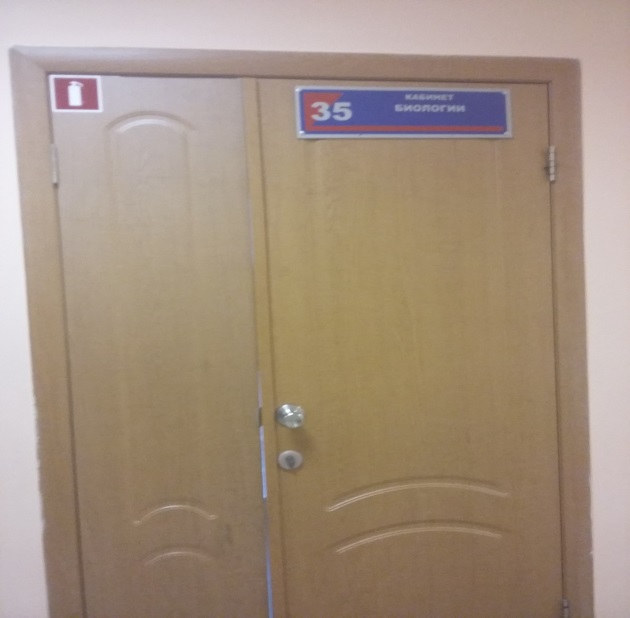 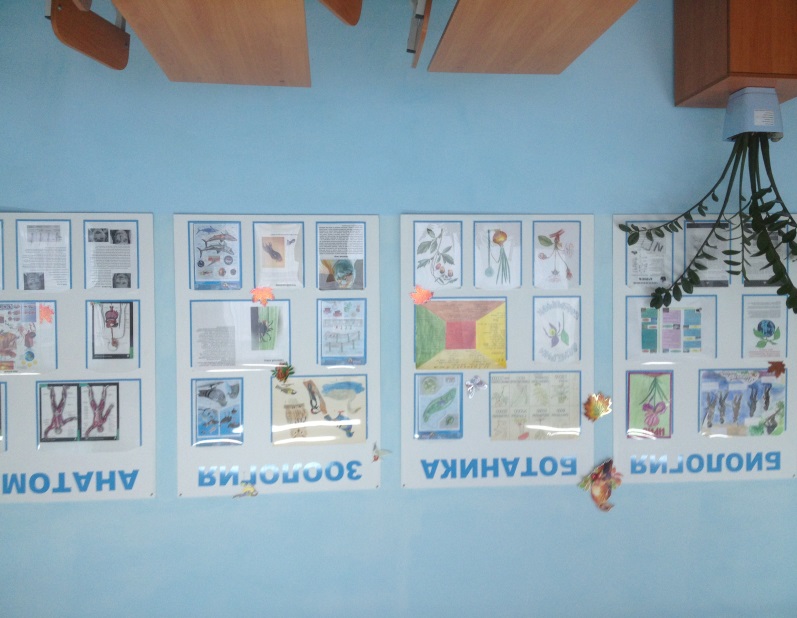 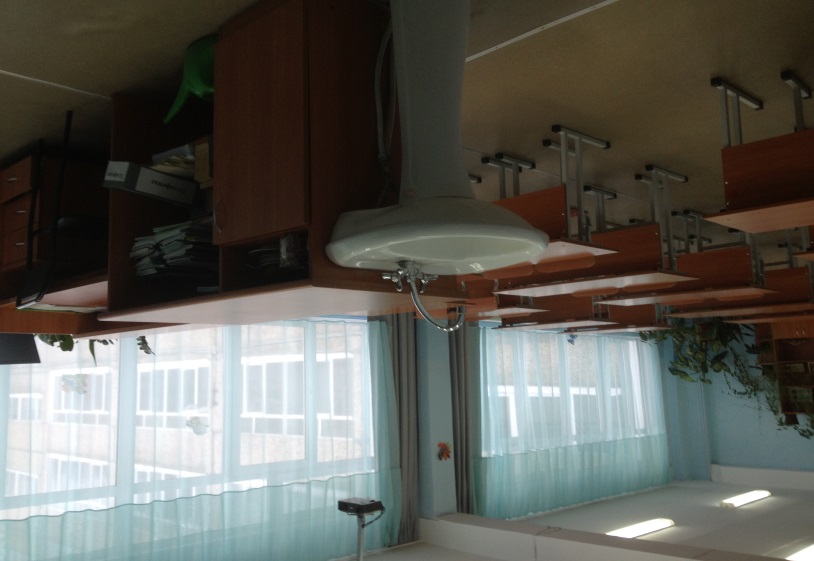 Пусть в школе не был ты ни разу, кабинет биологии узнаешь сразу
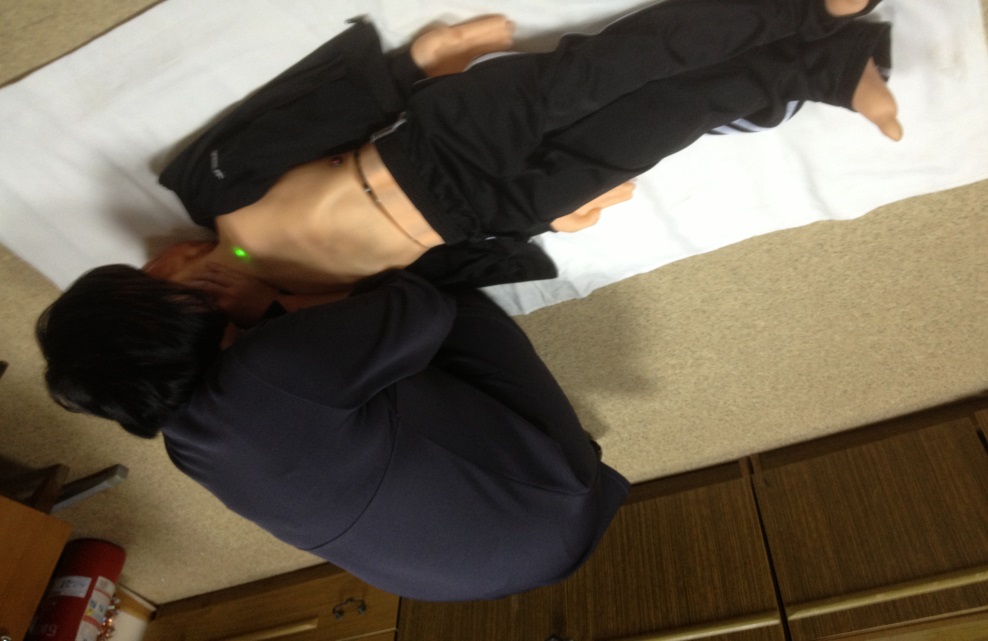 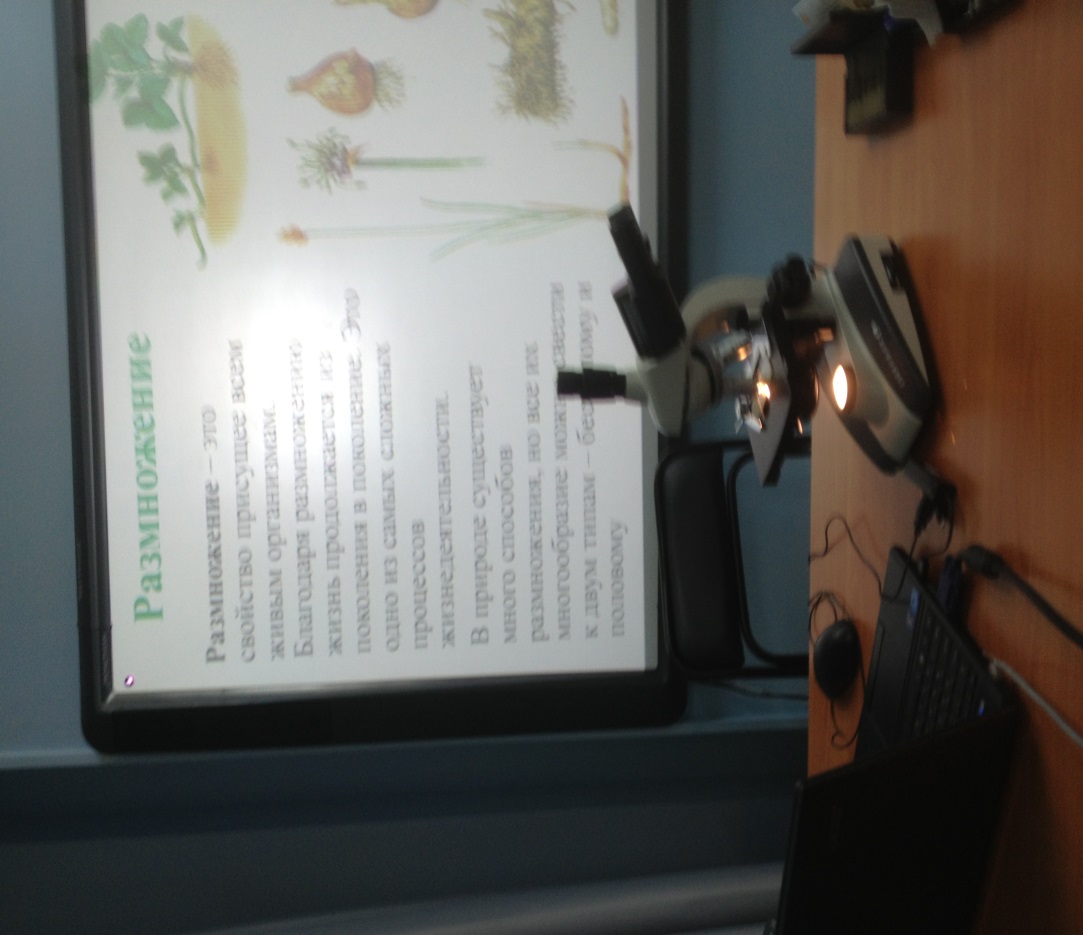 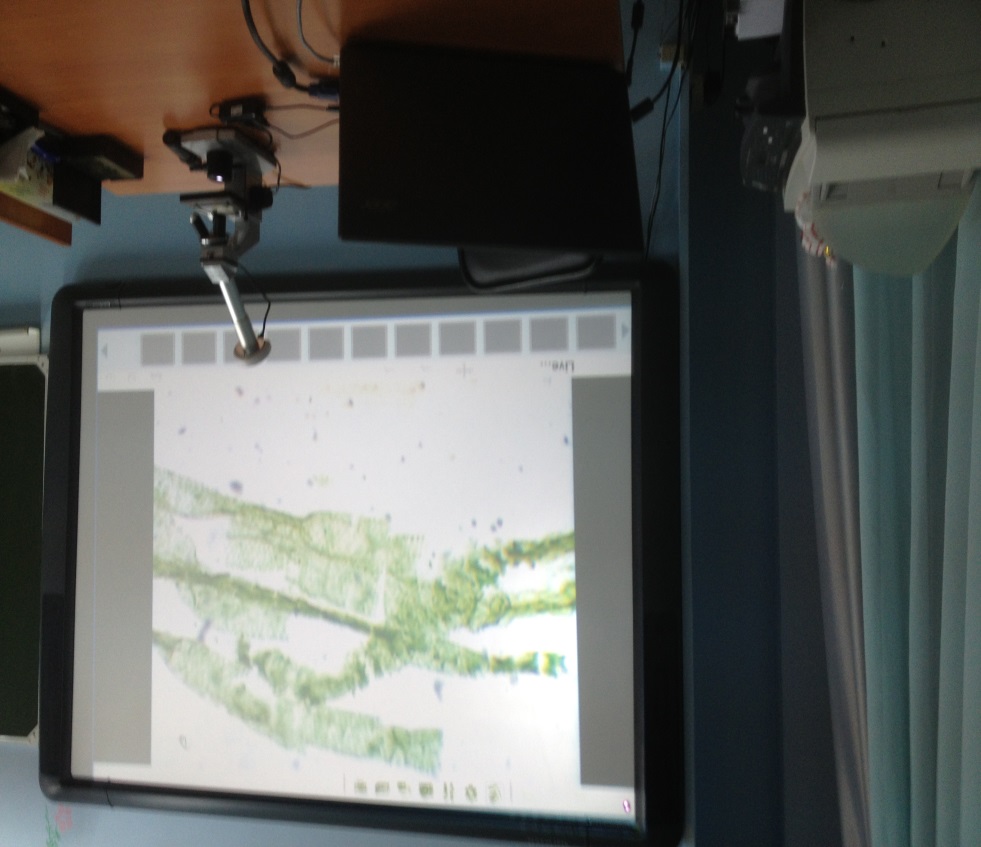 Открою маленький секрет,У нас нормативный кабинет
Здесь есть рабочее место учителя
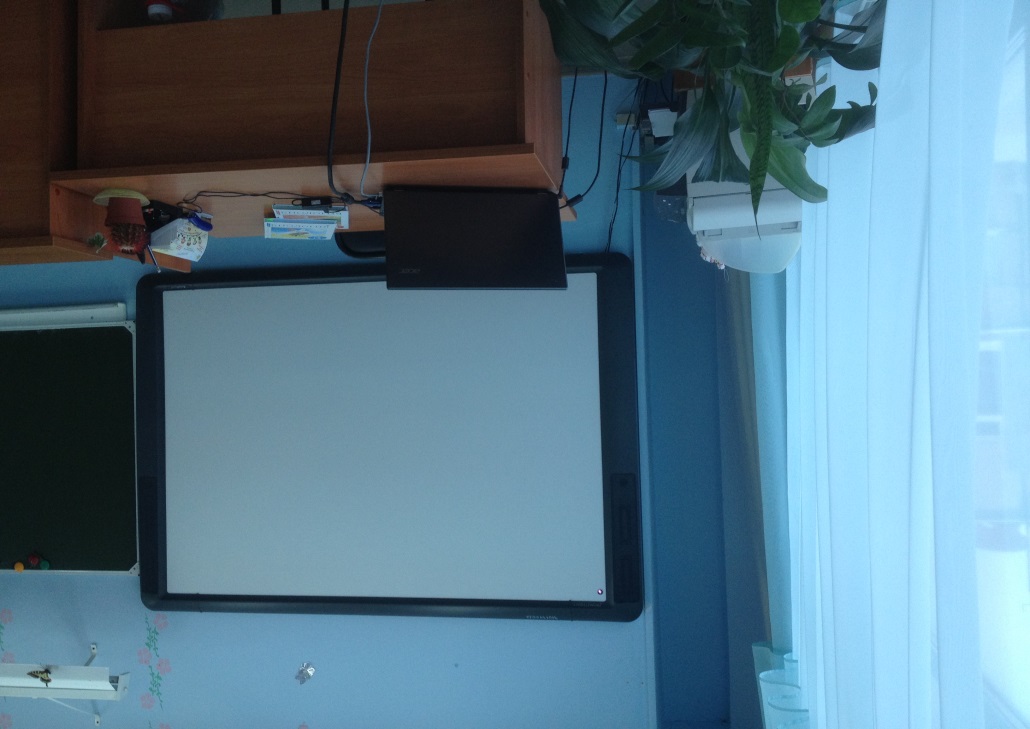 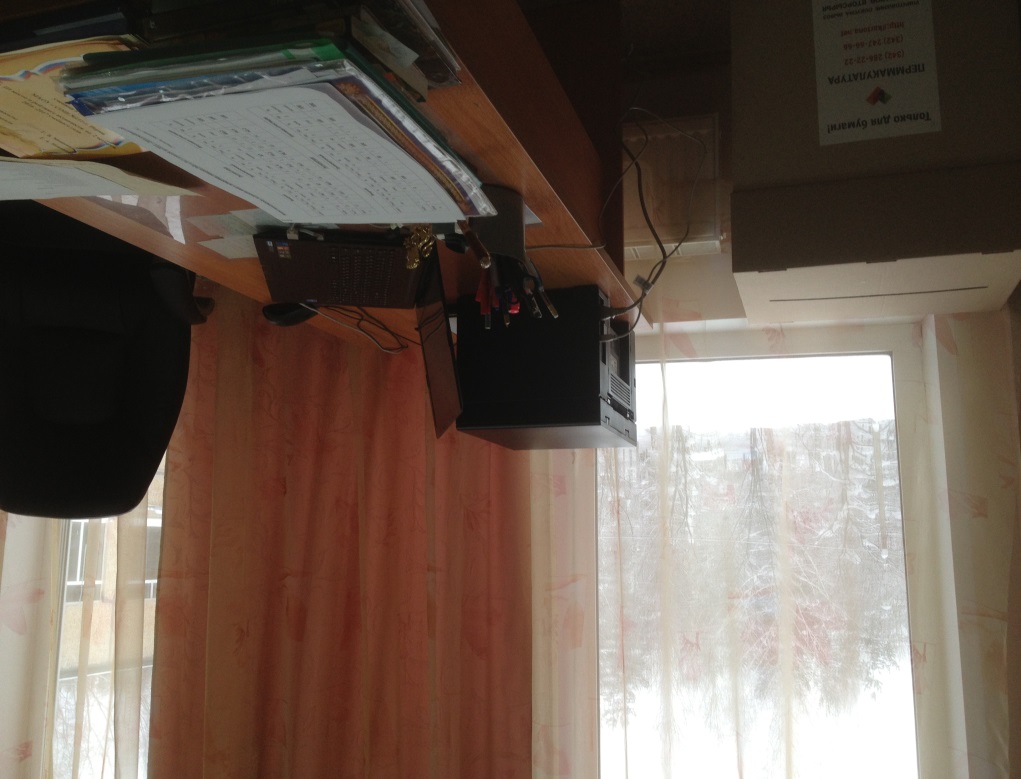 И в лаборантской комплект имеется
А это святая святых - лаборантская
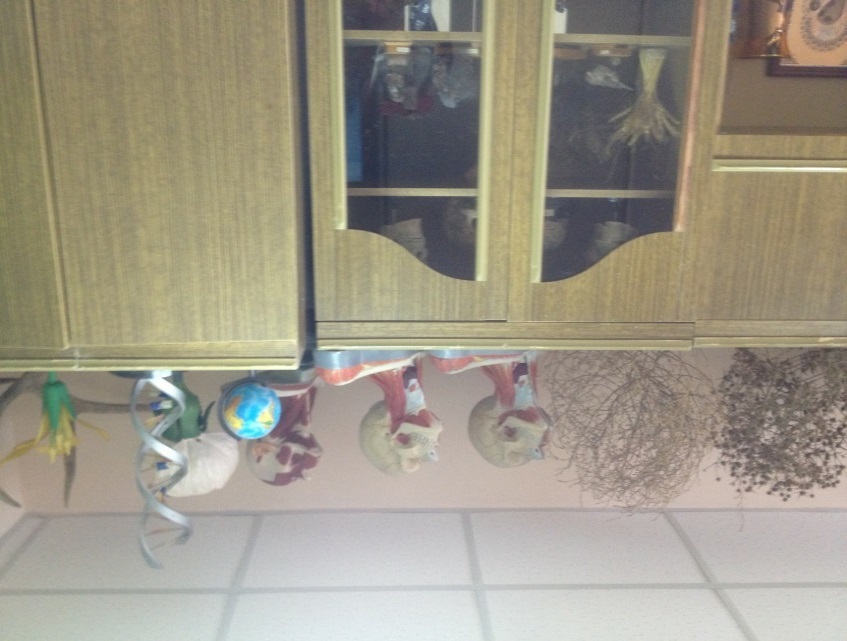 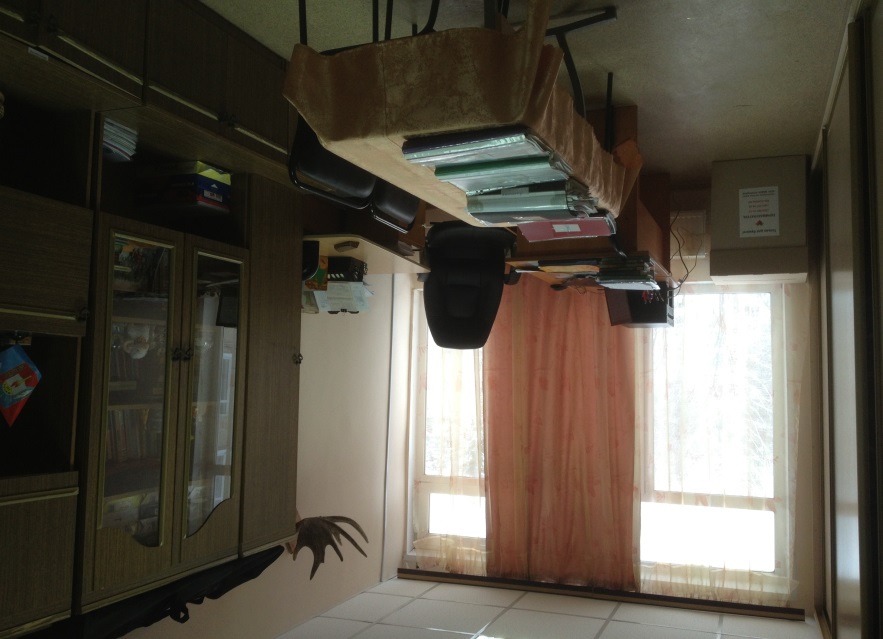 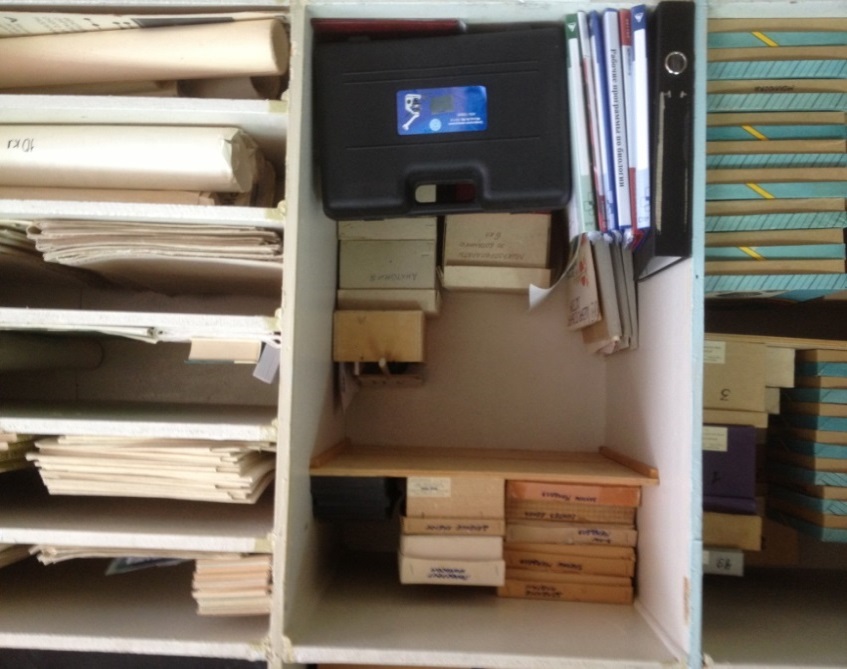 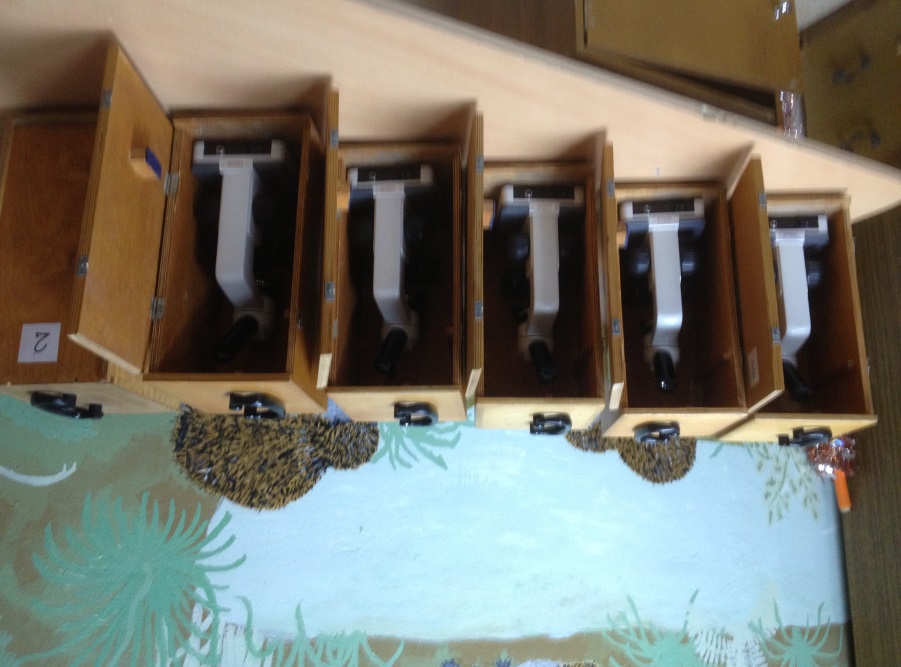 Мой кабинет – самый лучший на свете,
Но всё – таки главные в нём всегда дети
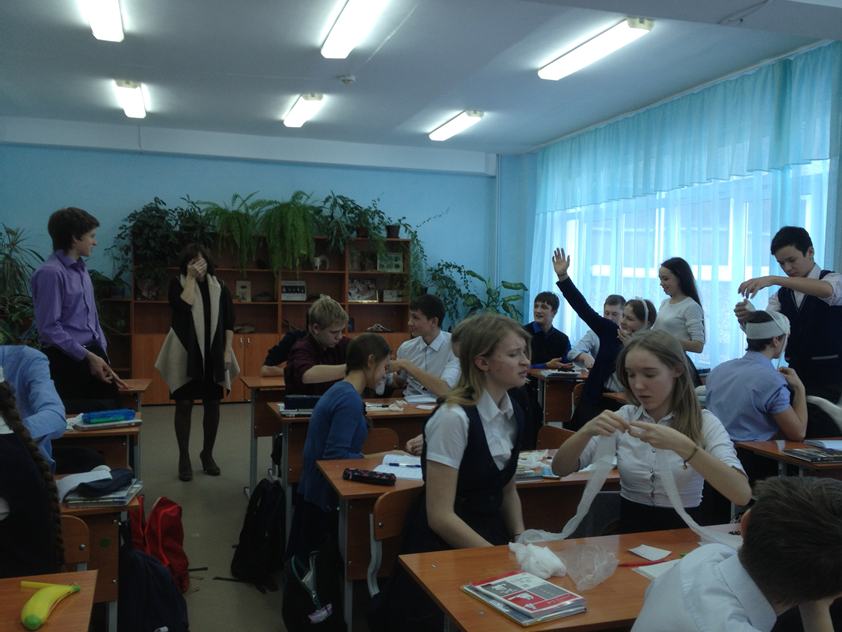 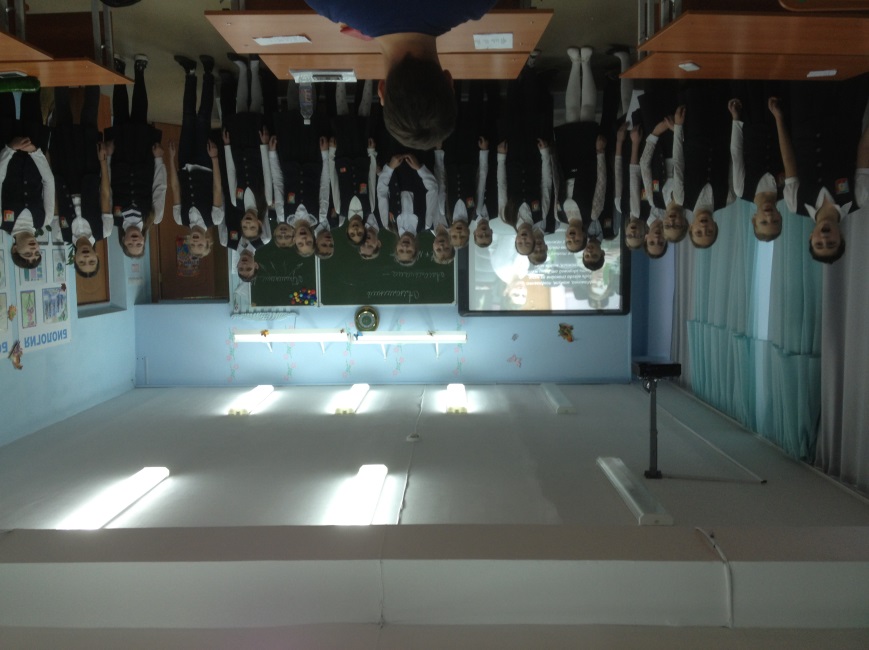 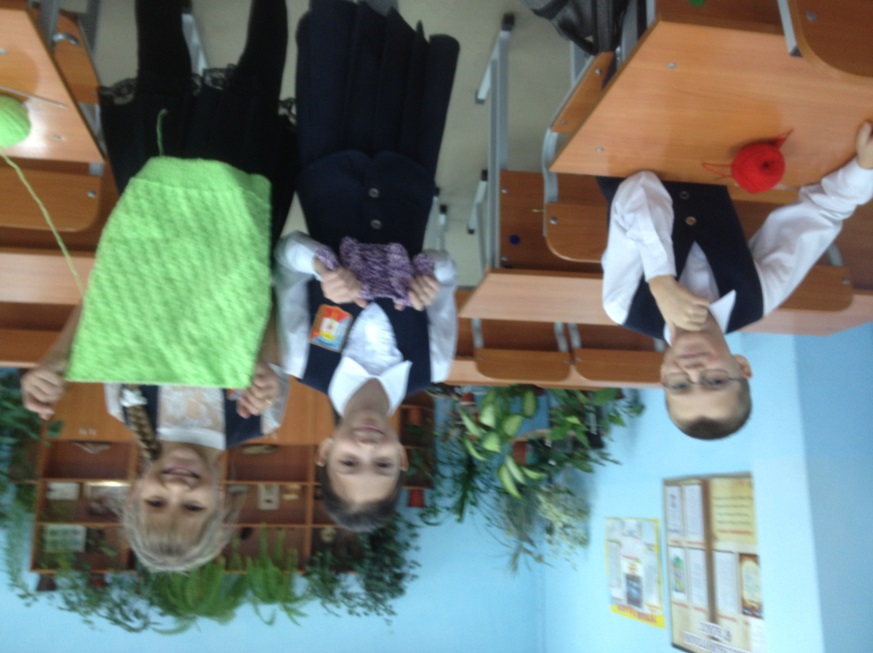 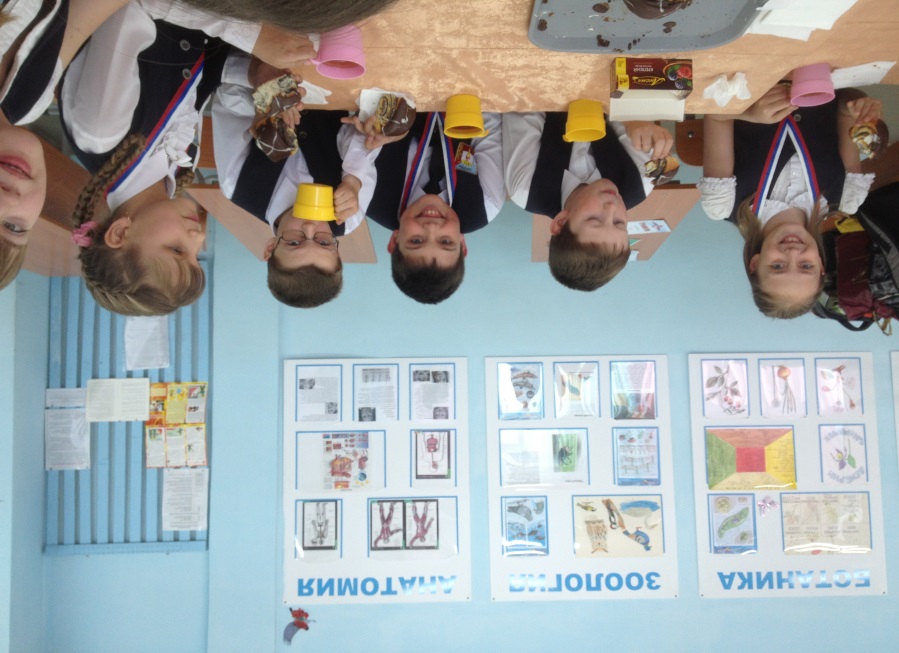